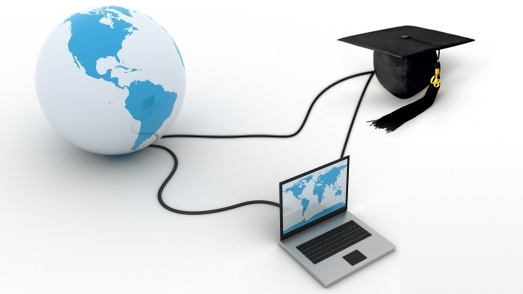 Novas Tecnologias:Uso da Linguagem Digital
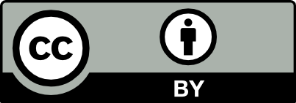 Por Everton Dias
Adaptado/remixado de Iolanda Cortelazzo (icortelazzo@utfpr.edu.br)
Novas Tecnologias: Uso da Linguagem Digital
1
Linguagem Digital: O que é
Leitura multilinear,  não-seqüencial; 
Hipertextualidade; 
Conjunto de linguagens;
Co-autoria.
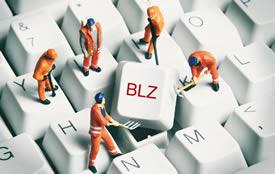 Fonte : https://userscontent2.emaze.com/
Novas Tecnologias: Uso da Linguagem Digital
2
Linguagem Digital: Para Quê
Desenvolvimento de funções cognitivas e emocionais
memória;
raciocínio;
simulação
percepção.
Portabilidade  e Mobilidade : interação social comunicativa
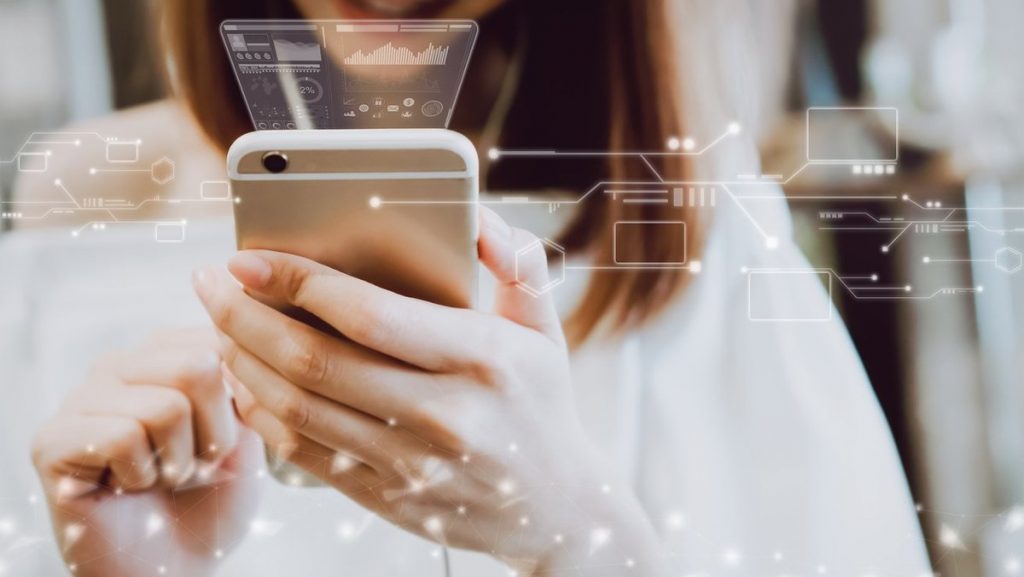 Fonte : http://americanet.com.br
Novas Tecnologias: Uso da Linguagem Digital
3
Computadores:  Usos na Educação
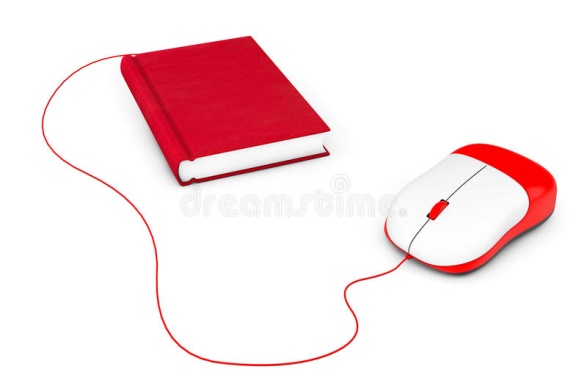 CAI – Instrução Assistida pelo Computador
sistemas de informação
Tutoriais
Exercícios de repetição
CAP - Desempenho Assistido pelo Computador
 jogos / Soluções de problemas
Simulações / Aplicativos
Autoria
Fonte : http://thumbs.dreamstime.com
Novas Tecnologias: Uso da Linguagem Digital
4
Multimídia: O que é
Articulação informatizada de diversas mídias;
Participações interativas de seus usuários;
Pluralizada por multimídias: diversas produções na modalidade” (Fusari, 1994);
Movimento de um meio para outro;
Uso dos sentidos: visão, audição (Negroponte, 1995).
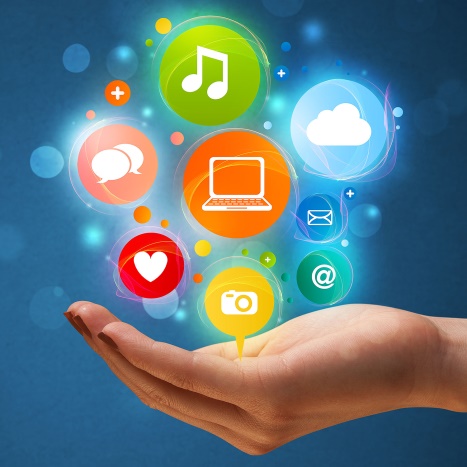 Fonte : http://www.ensinonarede.com.br
Novas Tecnologias: Uso da Linguagem Digital
5
Hipermídia
“Coletânea de mensagens elásticas que podem ser esticadas ou encolhidas de acordo com as ações do leitor. 
As idéias podem ser abertas e analisadas com múltiplos níveis de detalhamento” 
(Negroponte, 1995:66)
O conceito hipermídia, juntamente com hipertexto, foi criado na década de 1960 pelo filósofo e sociólogo estadunidense Ted Nelson.

		(Fonte: https://pt.wikipedia.org)
Novas Tecnologias: Uso da Linguagem Digital
6
Hipermídia: Características
Apresentação ou recuperação de informações  de maneira:
 multissensorial
Sentidos da audição e da visão 
Integrada
 Texto, som e imagem relacionados 
Intuitiva 
 Uso de ícones
Interativa 
Várias possibilidades de navegação para o usuário
Novas Tecnologias: Uso da Linguagem Digital
7
Multimídia Educativa
Gerenciamento de mídias pelo computador: Suporte tecnológico para uso de diferentes linguagens;
Utilização  do computador com seus periféricos e os programas de multimídia;
Aproveitamento dos estilos de aprendizagem dos alunos;
Construção coletiva, colaborativa.
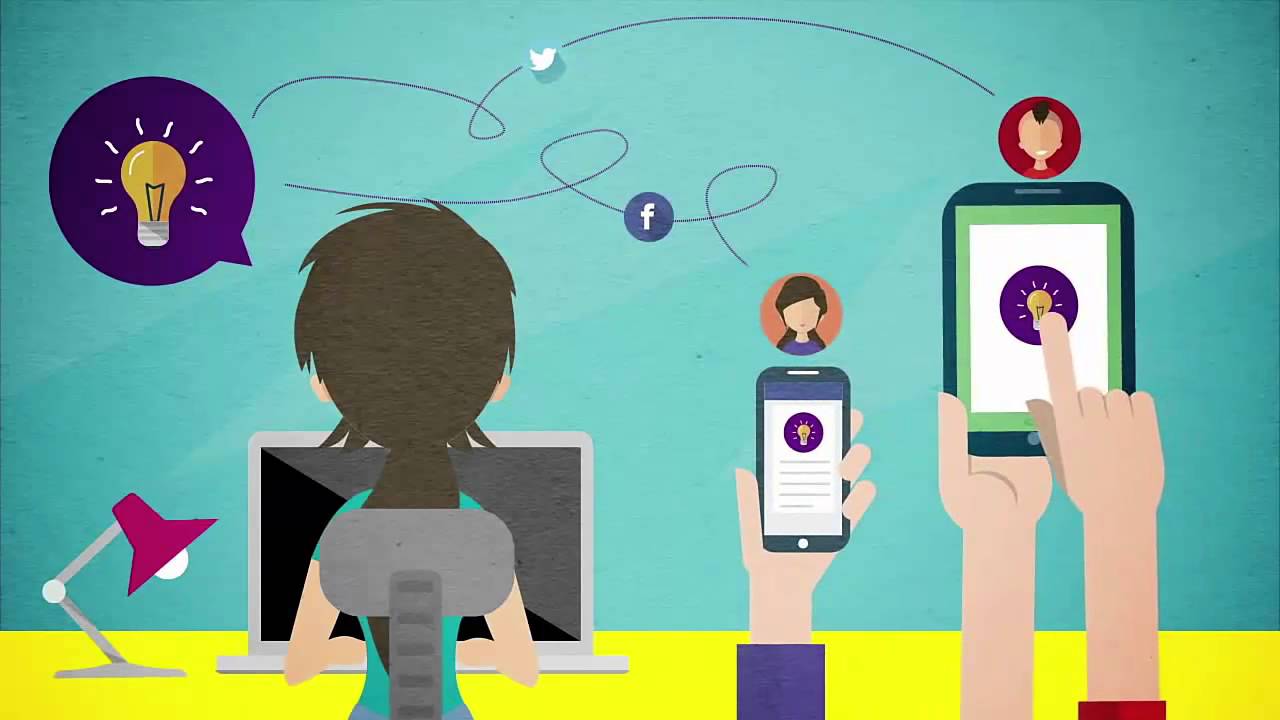 Fonte : http://www.acte.cat
Novas Tecnologias: Uso da Linguagem Digital
8
Multimídia Educativa: Orientação Docente
Criação individual
Projeto em equipe
Dimensão multidisciplinar
Integração de linguagens
Projetos interdisciplinares
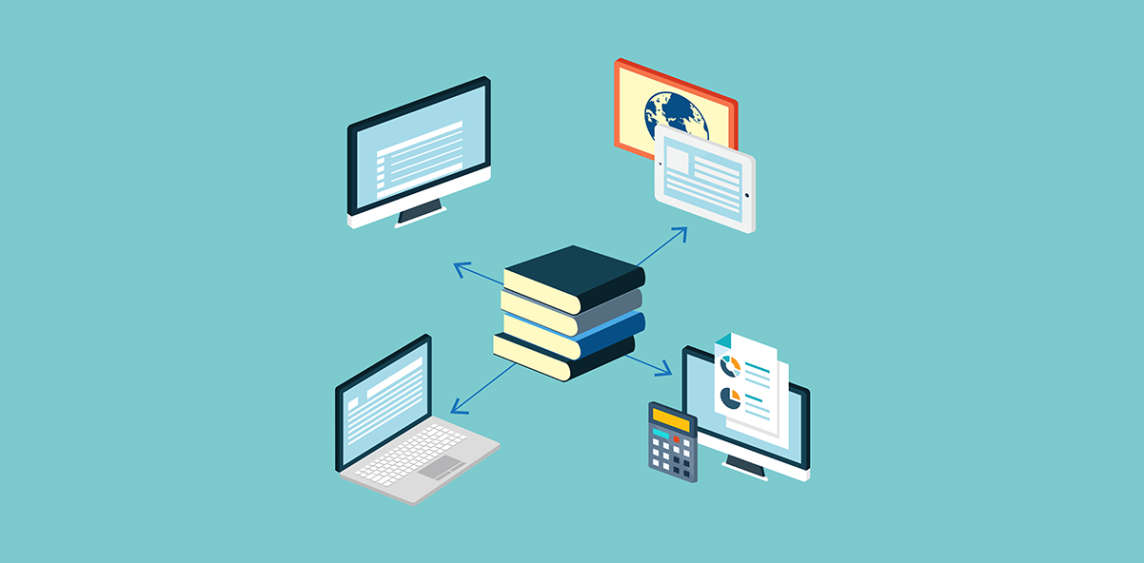 Fonte : https://www.qinetwork.com.br
Novas Tecnologias: Uso da Linguagem Digital
9
Multimídia Educativa: Alunos
Instrumento de construção individual do conhecimento (simulações, que permitem a experimentação em um mundo virtual, por exemplo), 
Instrumento de compartilhamento de sua produção com os outros, 
 O aluno "desenha" um novo conhecimento com software de autoria, utilizando som, imagem, texto, integrando-os para comunicar.
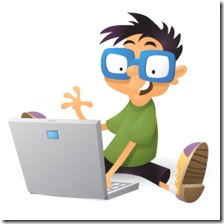 Fonte :http://www.midiassociais.net
Novas Tecnologias: Uso da Linguagem Digital
10
Dimensões da Aprendizagem: Técnica
Tecnológica
Conhecimento
Compreensão
Metodológica
Desenvolvimento
Replicação
Novas Tecnologias: Uso da Linguagem Digital
11
Dimensões da Aprendizagem: Consolidação
Social
Do individual para o colaborativo
Avaliando  limitações
Aprofundando 
Pedagógica
Construindo conhecimento conjunto
Estabelecendo significância
Consolidando ou revendo posições
Novas Tecnologias: Uso da Linguagem Digital
12
Referências
CORTELAZZO, Iolanda Bueno de Camargo. Prática pedagógica, Aprendizagem e Avaliação em EAD. Curitiba: Intersaberes, 2013.
Negroponte, Nicholas. A Vida Digital. São Paulo: Cia das Letras, 1995.
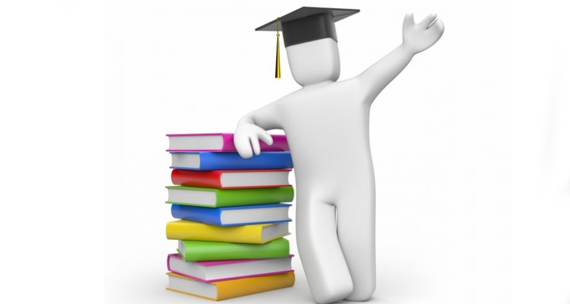 Fonte :http://programaacao.net.br
Novas Tecnologias: Uso da Linguagem Digital
13